cs-13. プロセッサ，メモリ，文字コード，論理演算，２の補数
（コンピューターサイエンス）
URL: https://www.kkaneko.jp/cc/cs/index.html
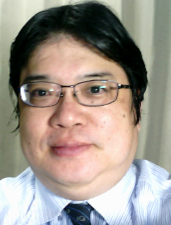 金子邦彦
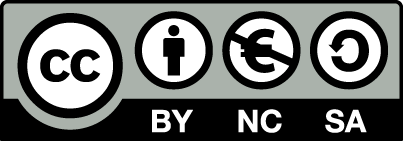 1
謝辞：この資料では「いらすとや」のイラストを使用しています
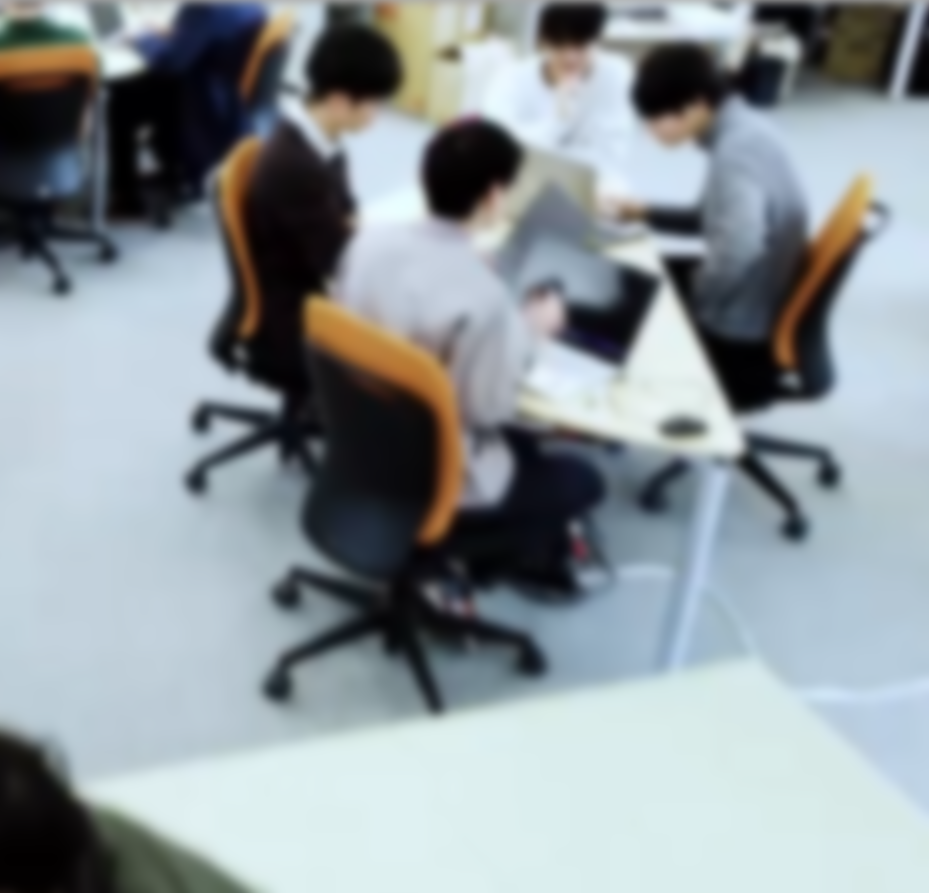 アウトライン
OS
コンピュータの構成
デジタル
メモリとアドレス
文字コード
論理積と論理和
論理演算と足し算
２の補数
2
プロセッサ: コンピュータの頭脳にあたる部分

メモリ: コンピュータの中で記憶を行う

文字コード: 「A」や「0」や「!」や「あ」などの文字を，数字に置き換えるルール

論理演算：「ビット」に関する演算．AND, OR, NOT など．足し算や掛け算の基礎．
3
13-1 OS
4
OS（オペレーティングシステム）
OSはコンピュータシステムの中心部分
ハードウェアと他のソフトウェアとの間のインターフェイス（接続部）となる
全てのアプリケーションソフトウェアは、OSを介してハードウェアにアクセスする
5
OS の特徴
種類が豊富：Windows、Linux（AndroidもLinuxの一種）、macOSなど。
基本的な操作はコマンドラインインターフェイスで可能



多くのOSでは、グラフィカルユーザーインターフェイス（画面やメニューやアイコンなどのビジュアルなインタフェース）が主となっている。
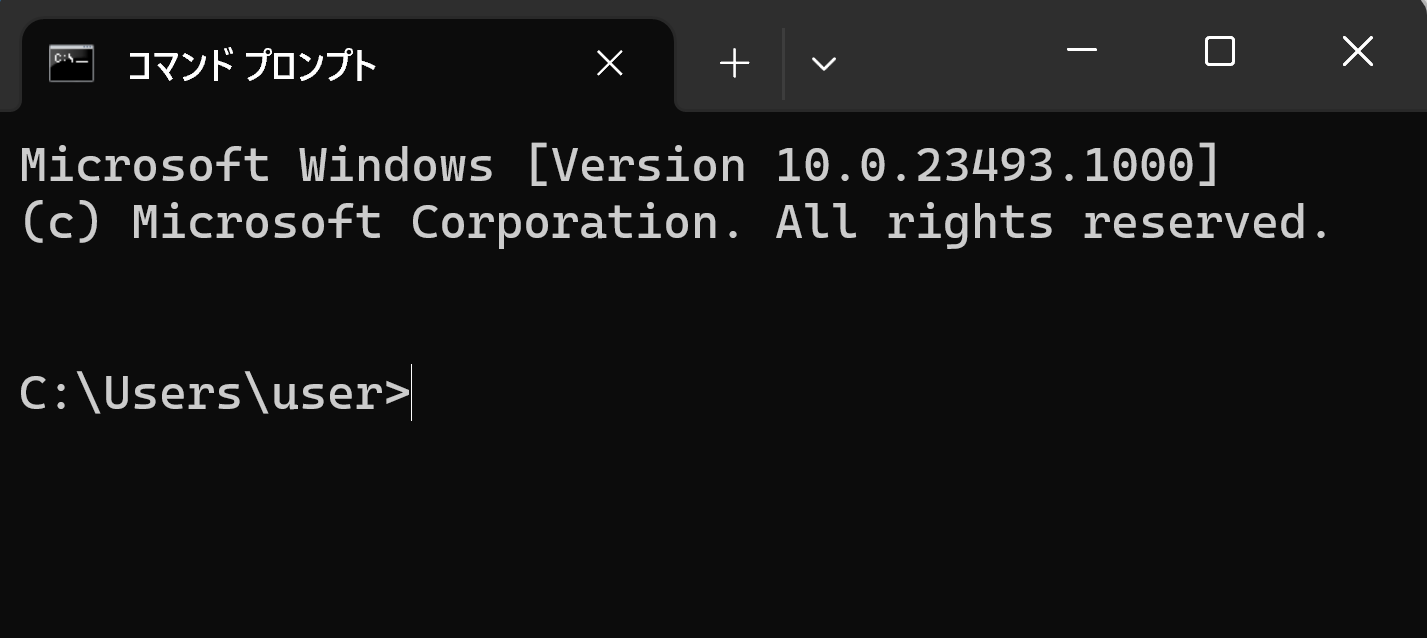 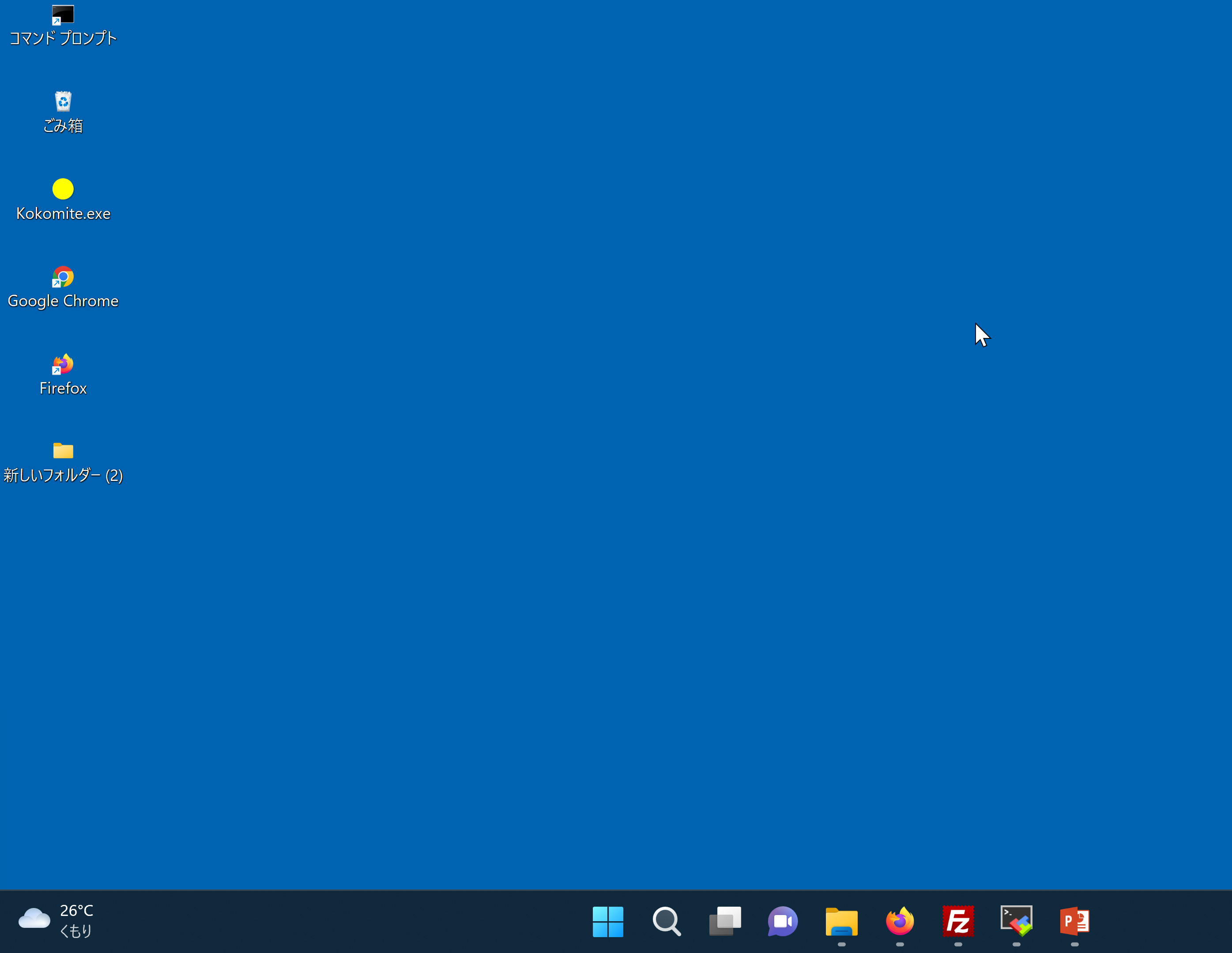 ソフトの起動や終了，ファイルの操作，ソフトのインストールなど
6
OS の主な機能
マルチタスク：複数のアプリケーションを同時に実行。それぞれにCPUを割り当てる
マルチスレッド：1つのアプリケーション内で、複数のタスク（スレッド）を並行して実行
セキュリティ: ユーザー認証（IDやパスワード）やアクセス制御（ファイル、デバイス、プログラムへのアクセス権限の管理）など、システムとデータの保護を行う
ネットワーク: コンピュータをネットワークに接続し、データの送受信を行う
7
13-2 コンピュータの構成
8
プロセッサとメモリ
プロセッサとメモリはコンピュータの基本的な動作を支える重要な部分。
プロセッサ：計算と制御を行う
メモリ：データやプログラムの一時的な保存を行う
9
プロセッサ
プロセッサは、コンピュータの「脳」であり、すべての計算やデータの処理を行う
精密なデジタル電子回路で作られており、その中には数百万から数十億のトランジスタが組み込まれている
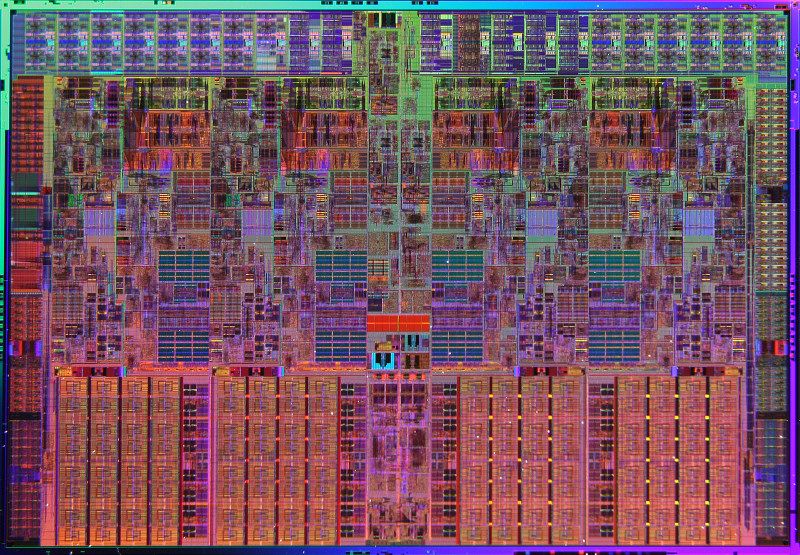 インテル
Core i7 プロセッサ
精密なデジタル電子回路
10
メモリ
メモリは、データやプログラムの一時的な保存を行う
プロセッサが直接アクセスして読み書きする
メモリにはデータの書き込み（記憶）と読み出し（取り出し）の機能がある
プロセッサは必要なデータを即座に利用することができ、また、計算結果を保存することもできる。
11
コンピュータの入力と出力
人間や
他のコンピュータ
入力
人間
コンピュータ
出力
12
コンピュータの構成
プロセッサ
出力装置
入力装置
メモリ
補助記憶装置
13
プロセッサ
出力装置
入力装置
プロセッサは、コンピュータの「脳」であり、すべての計算やデータの処理を行う
メモリ
補助記憶装置
14
メモリ
メモリ
プロセッサ
メモリは、データやプログラムの一時的な保存を行う
出力装置
入力装置
補助記憶装置
15
プロセッサ
メモリ
プロセッサ，メモリ
間でデータが
やり取りされる
出力装置
入力装置
メモリ
補助記憶装置
16
13-3 デジタル
17
デジタル
デジタルと二進数はコンピュータが情報を表現・処理する基本的な方式

コンピュータは、すべてのデータとプログラムを二進数、つまり「0」と「1」の形式で表現

すべてが「0」または「1」の組み合わせ、つまりビット列で表現される
００１０１１１０１００１０１００１０１００１０１０１００１
18
ビット
一つの「0」または「1」は一ビット（Bit）と呼ばれる
ビットは、情報の最小単位

0011010111101110101011　・・・ 23ビットのデータ

ビットは二進数の一桁
19
１６進数
１６進数はデータを効率的に表現するための重要な概念

１６個の記号0,1,2,3,4,5,6,7,8,9,A,B,C,D,E,F  を使う
	例）  0065FDF0
20
１０進数と１６進数の対応
21
２進数と１６進数の関係
二進数の4桁は、16進数の1桁に相当（16が2の4乗）

    ００１１  ０１０１  １００１  １１００

          ３            ５              ９             C


二進数の16桁は、16進数の4桁に相当
22
２進数と１６進数の関係
23
13-4 メモリとアドレス
24
プロセッサ
出力装置
入力装置
メモリ
補助記憶装置
データ
アドレス
メモリからプロセッサへの読み出し
補助記憶装置
25
メモリとアドレス
メモリはバイト（８ビット）単位に区切られている

各バイトには０から始まる通し番号が付けられている。
　　アドレスという（番地ともいう）
メモリ内のデータ
００１０１１１０１００１０１００１０１００１０１０１００１
８ビット
８ビット
８ビット
26
プロセッサ
出力装置
入力装置
メモリ
補助記憶装置
データ
アドレス
プロセッサからメモリへの書き込み
補助記憶装置
27
メモリへの操作
読み出し
書き込み
書き込みたい
データのアドレス
とデータそのもの
読み出したい
データのアドレス
メモリ
メモリ
データ
28
読み出し
？？
アドレス　０
？？
アドレス　１
アドレス４番地，５番地
から２バイト分
読み出すとき
アドレス　２
？？
？？
アドレス　３
？？
アドレス　４
？？
アドレス　５
？？
アドレス　６
？？
アドレス　７
？？
アドレス　８
メモリの値は変化
しない
メモリの各区画は１バイト
（１６進数で２桁）
29
書き込み
アドレス６番地，
７番地に
「０４００」を
書き込むと
？？
アドレス　０
？？
？？
アドレス　１
？？
アドレス　２
？？
？？
？？
アドレス　３
？？
？？
アドレス　４
？？
？？
アドレス　５
？？
？？
アドレス　６
０　４
？？
アドレス　７
０　０
？？
アドレス　８
？？
メモリの各区画は１バイト
（１６進数で２桁）
前の値は消える
30
メモリの仕組み
アドレス
データ
アドレス　０
アドレスデコーダ
アドレス　１
アドレス　２
アドレス　３
アドレス　４
アドレス　５
アドレス　６
データ信号が
通る信号線
（データバス）
アドレス信号が
通る信号線
（アドレスバス）
アドレス　７
アドレス　８
メモリ
31
アドレス４，５番地から，2バイト分読み出す
2バイトのデータ
（2バイト分を一括読み出し）
アドレス「４」
アドレス４，５
のメモリをオンに
必要なメモリを
オンに
データが
出る
アドレスが
入る
32
アドレス６，７番地に，2バイト分書き込む
2バイトのデータ
（2バイト分を一括書き込み）
アドレス「６」
アドレス６，７
のメモリをオンに
必要なメモリを
オンに
データが
入る
アドレスが
入る
33
13-5 文字コード
34
ASCII
ASCIIは文字情報を数値で表現するためのもの
１つの文字を，7ビットの二進数で表現
英数字や記号、制御文字など128種類の文字を表現することができる
35
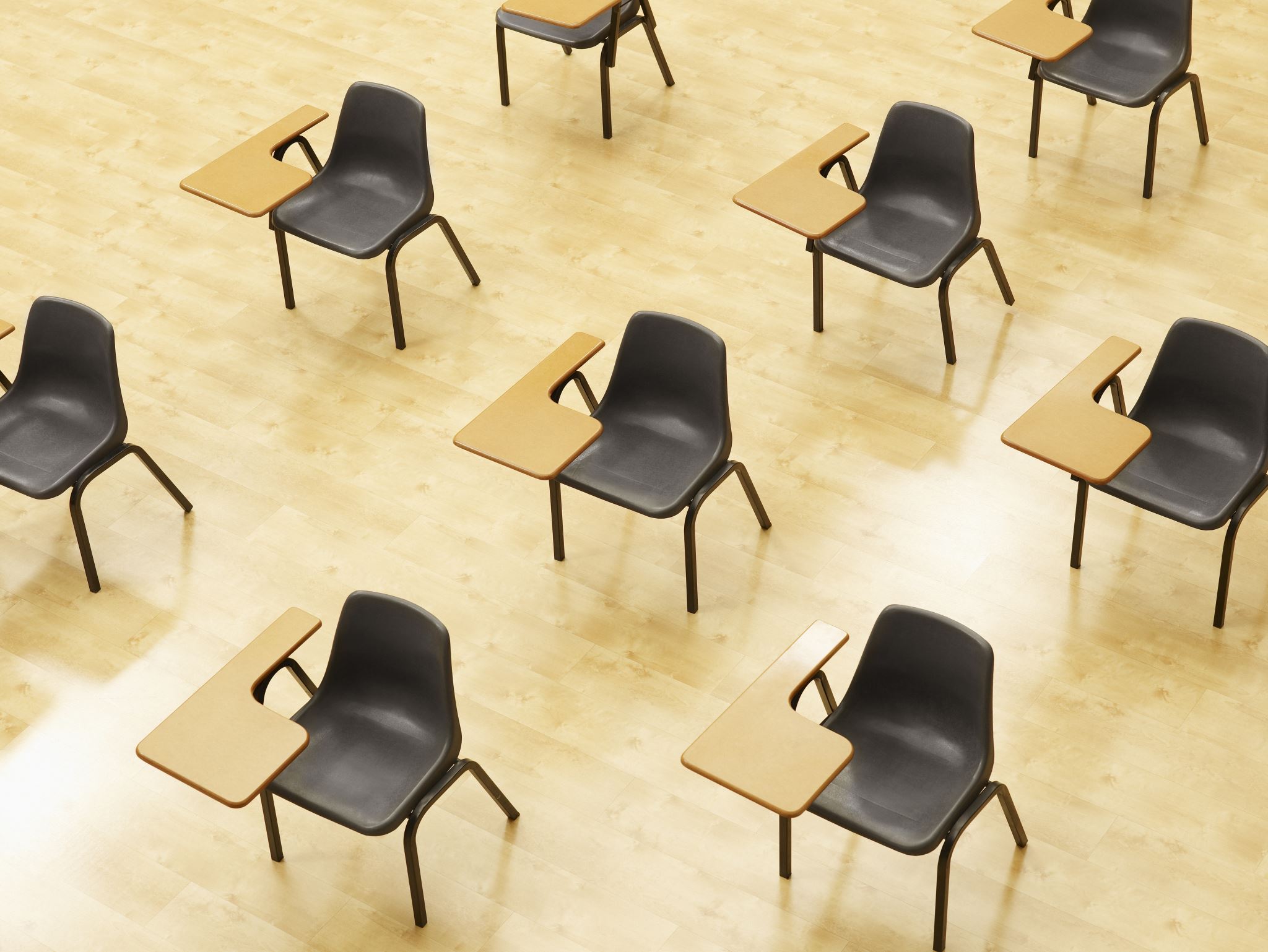 演習文字コード
ページ３７
【トピックス】
trinket の利用
文字コードの表示
36
① trinket の次のページを開く
https://trinket.io/python/595c091dd9

② このプログラムは，「A」の文字コードを表示する．なお「0x」は，１６進数を示す目印である．実行結果が，次のように表示されることを確認
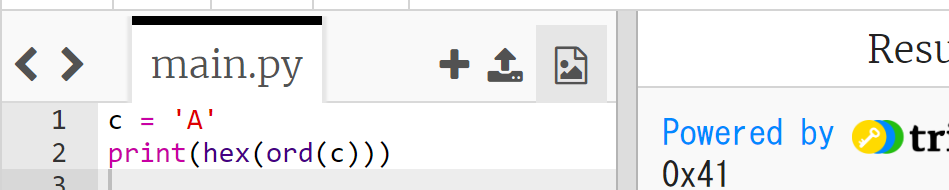 37
13-6 論理積と論理和
38
二進数は 0 または 1
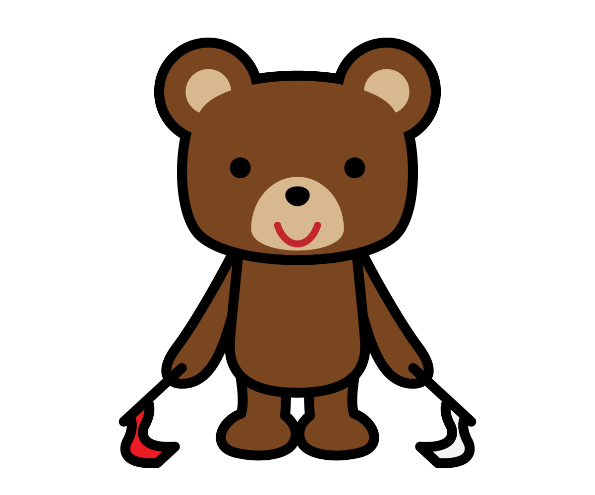 右手が下がっている
右手が上がっている
二通り
39
二進数は 0 または 1
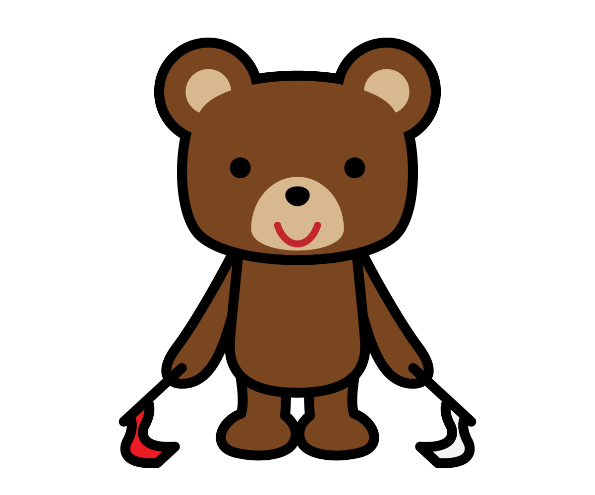 右手が下がっている
右手が上がっている
１
０
※ 0 と 1 が逆になる場合もある
40
変数が２つ
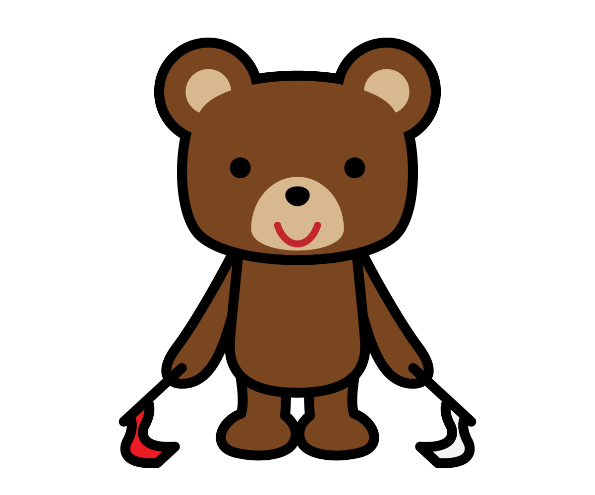 右手と左手の
両方を考えると
４通り
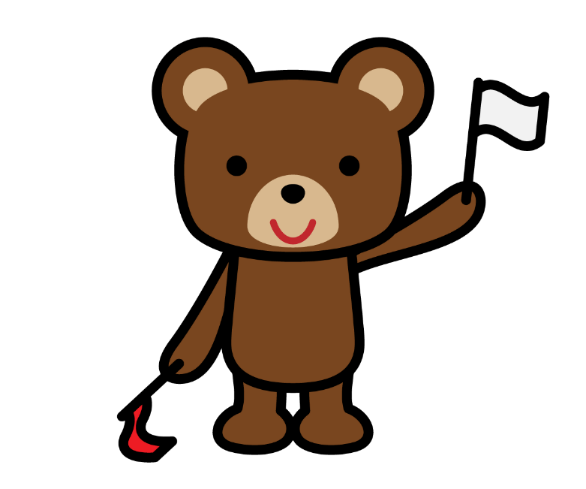 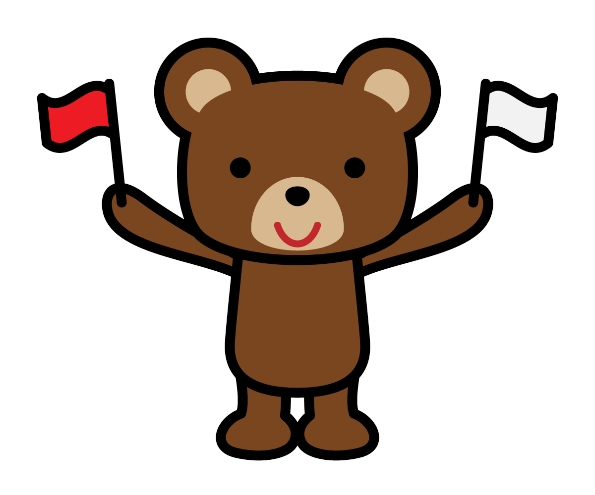 41
変数が２つ
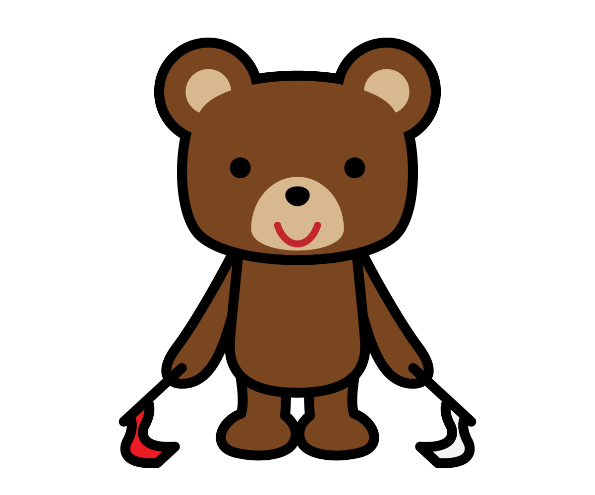 1 と０
０と０
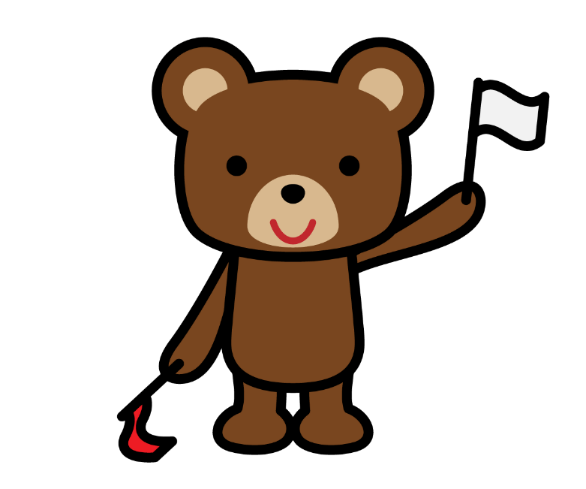 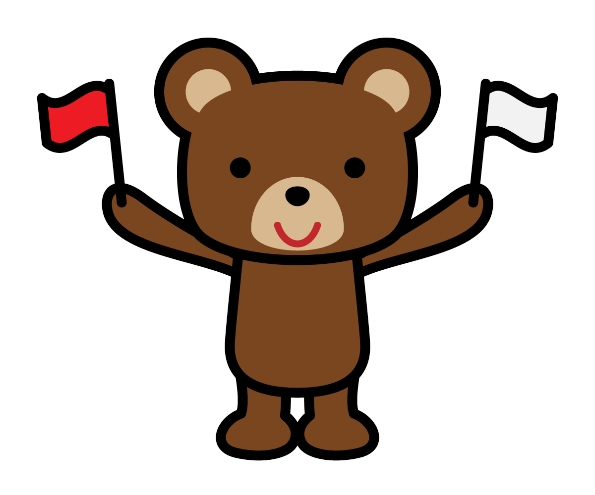 0 と 1
1 と 1
42
論理積
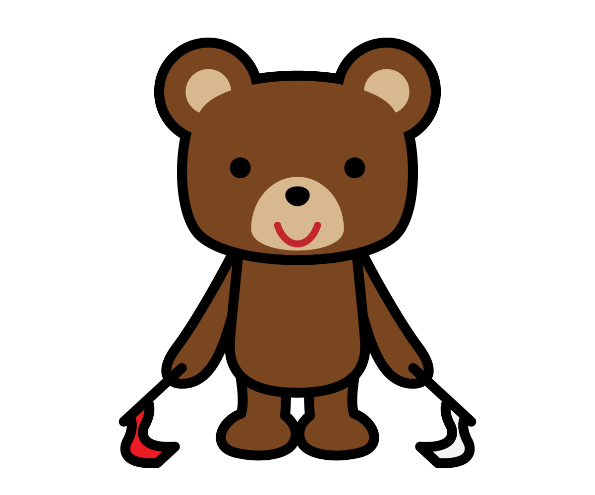 1 と０
０と０
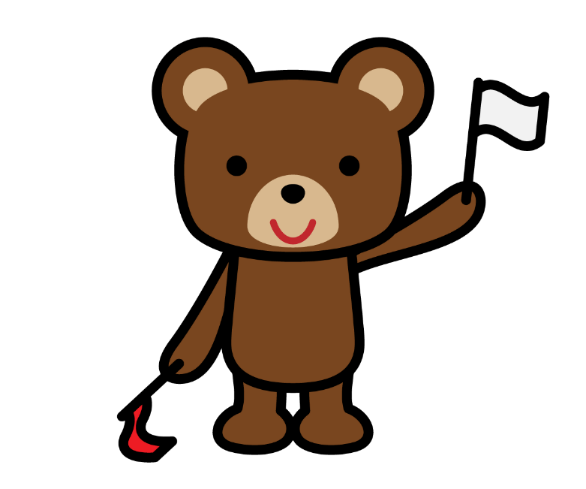 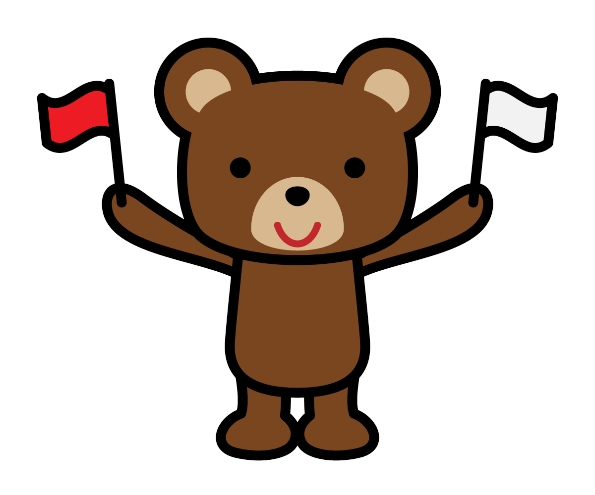 論理積は
両方とも１
0 と 1
1 と 1
43
論理和
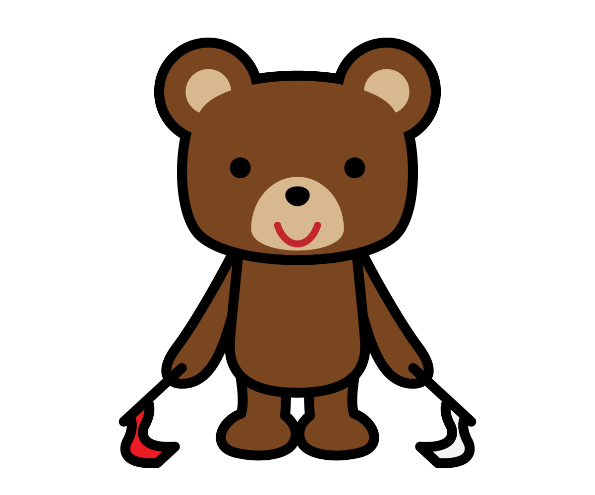 1 と０
０と０
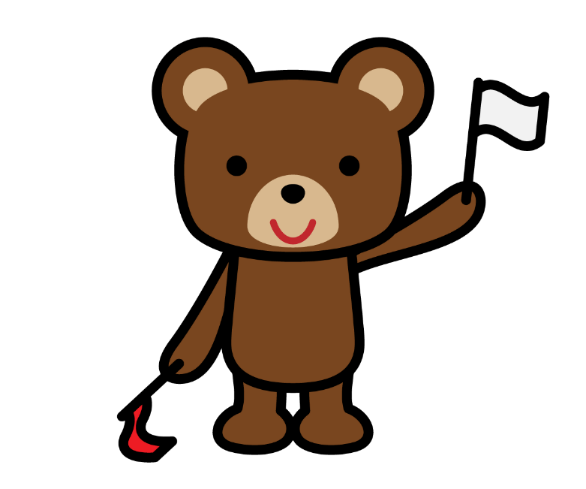 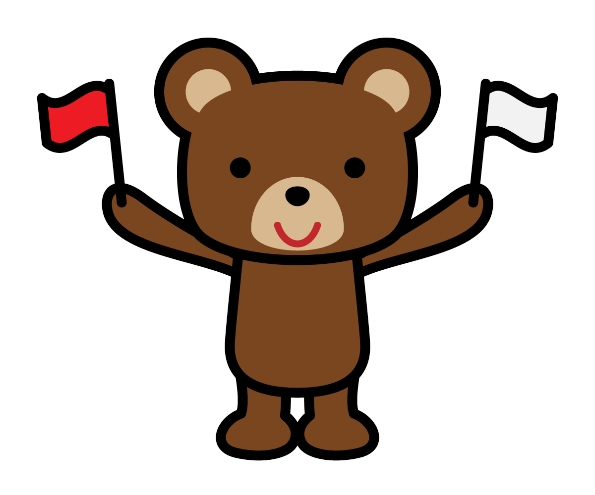 論理和は
少なくとも
片方には
１がある
0 と 1
1 と 1
44
論理和と「選択」は違う
・焼き芋大会があるんだけど、
・土曜日と日曜日、どっちが良い？
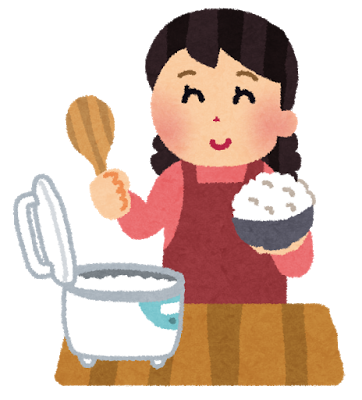 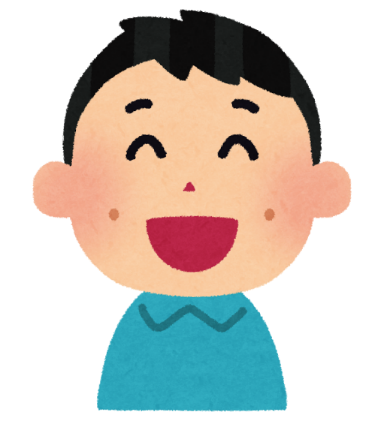 両方、申し込んでよ ♡
日曜日
落選：０　当選：１
土曜日
落選：０　

当選：１
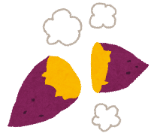 両方参加しても OK!
土曜日と日曜日の選択では無い
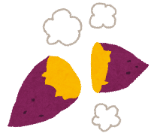 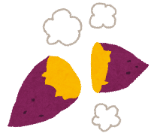 45
論理積と論理和のまとめ
論理積 AND
論理和 OR
46
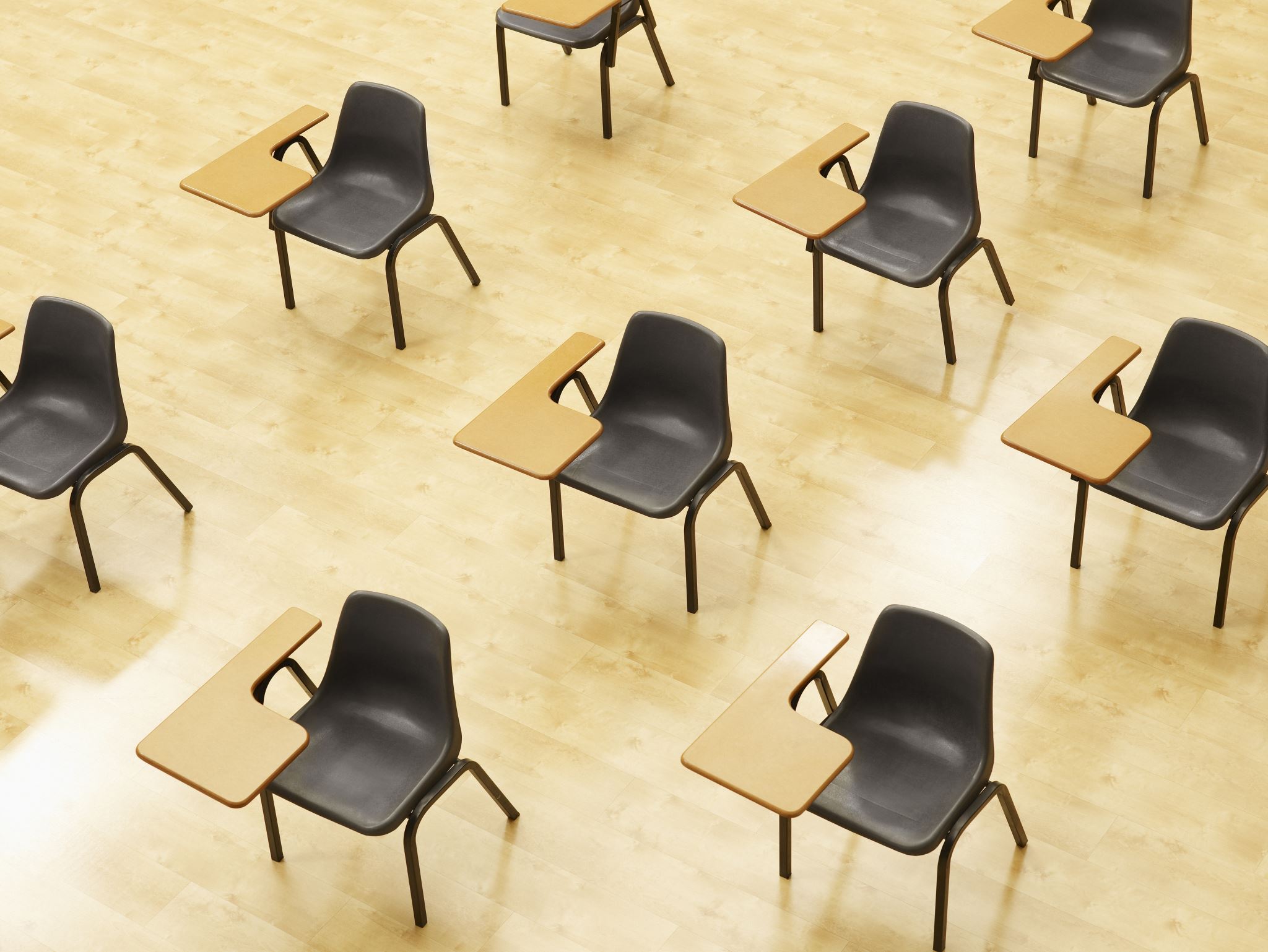 演習文字コード
ページ４８
【トピックス】
trinket の利用
AND
OR
47
① trinket の次のページを開く
https://trinket.io/python/7f31113af9

② このプログラムは，AND と OR の結果を表示する．実行結果が，次のように表示されることを確認
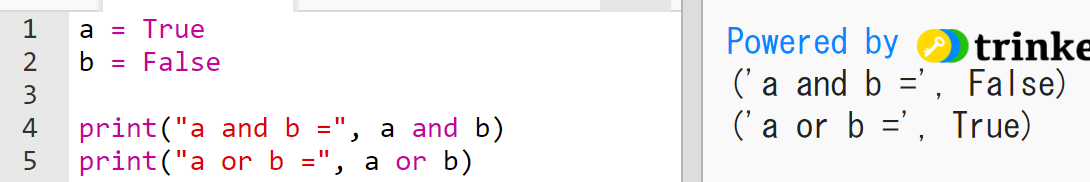 48
複数のビットを一括して論理積、論理和を求める場合があります
クイズ
x
００１１
x と y の論理積は？
論理和は？
y
０１０１
全部で４ビット
49
複数のビットを一括して論理積、論理和を求める場合があります
x
００１１
００１１
y
０１０１
０１０１
０１１１
０００１
論理和 OR
論理積 AND
50
多数決
Aさん，Bさん，Cさんは 「0」か「1」に投票

A	    0   1   0   1   0   1   0   1

B	    0   0   1   1   0   0   1   1

C	    0   0   0   0   1   1   1   1

多数決  0   0   0   1   0   1   1   1
51
多数決は，論理積（AND）と論理和（OR）の組み合わせでできる
A	    0   1   0   1   0   1   0   1　　

B	    0   0   1   1   0   0   1   1

C	    0   0   0   0   1   1   1   1

多数決    0   0   0   1   0   1   1   1
A AND B   0   0   0   1   0   0   0   1   ①
B AND C   0   0   0   0   0   0   1   1   ②
C AND A   0   0   0   0   0   1   0   1   ③
① OR ②   0   0   0   1   0   0   1   1   ④
③ OR ④   0   0   0   1   0   1   1   1
52
13-7 論理演算と足し算
53
論理積と論理和
論理積 AND
論理和 OR
54
否定（NOT)
NOT(0)	=	1
NOT(1)	= 	0
否定 NOT
55
足し算
0	+	0	=	00
0	+	1	= 	01
1	+	0	= 	01
1	+	1	=	10
２つのビットから				２ビットができる
56
足し算
上位ビット 下位ビット
0	+	0	=	00
0	+	1	= 	01
1	+	0	= 	01
1	+	1	=	10
足し算は 
AND, OR, NOT
の組み合わせで可能
上位ビット
x AND y
下位ビット
AND((x OR y), NOT(x AND y))
57
13-8 ２の補数
58
２の補数
２の補数は，負の整数も扱いたいときに便利
２の補数では，最上位ビットが符号ビット
　　　　０　→　正の整数または０
　　　　１　→　負の整数
８ビットの整数データの場合
10進数の２
10進数の１
10進数の０
10進数の－１
10進数の－２
59
－４５　と　４５　を足すと　０
８ビットの２の補数
45
２の補数では，
マイナスの数は
最上位ビットが１
-45
1
45 + (-45)
１繰り上がる
60
全体まとめ
OS（オペレーティングシステム）は、ハードウェアとソフトウェアの間でインターフェースを提供する。
プロセッサは、コンピュータの頭脳であり、計算やデータの処理を行う。
メモリは、一時的にデータやプログラムを保存する場所で、プロセッサが直接アクセスして読み書きを行う。各バイト（8ビット）には通し番号（アドレス）が割り当てられている。
16進数はデータを効率的に表現するための重要な概念で、16個の記号（0〜F）を使用する。
文字コードは、文字（'A'や'0'、'!'、'あ'など）を数字に置き換えるルール。
論理演算（AND, OR, NOTなど）はビットに関する演算で、情報処理の基礎となる。
複数のビットに対する論理演算もあり、例えば多数決などは論理積（AND）と論理和（OR）の組み合わせで実現できる。
2の補数は、負の整数を扱うために使用される。最上位ビットが符号ビットとなり、0なら正または0、1なら負を表す。
61